Праці вчених
 Дніпропетровського 
державного університету
 внутрішніх справ
Кузьменко А.О. English: comprehensive study (students’ book) : підручник / А. О. Кузьменко, К. В. Вуколова ; Дніпропетровський державний університет внутрішніх справ. - Дніпро : ДДУВС, 2021. - 416 с.
Підручник «English: comprehensive study (students’ book)» підвищіть рівень володіння загальною англійською мовою, допоможе виявити лакуни у знаннях студента, які потребують особливої уваги та дозволить покращити граматико-перекладацькі та комунікативні навички.
Для абітурієнтів, здобувачів вищої освіти та викладачів.
Шманатова А. С.  Методичні рекомендації до проведення практичних занять з навчальної дисципліни «Іноземна мова (за професійним спрямуванням)» (англійська) для підготовки здобувачів вищої освіти першого (бакалаврського) рівня (денної форми навчання) / А. С. Шманатова. - Дніпро : ДДУВС, 2021. - 56 с.
Методичні рекомендації підготовлено на основі Освітніх програм підготовки здобувачів вищої освіти першого (бакалаврського) рівня галузі знань і є допоміжним навчально-методичним матеріалом до курсу дисципліни «Іноземна мова (за професійним спрямуванням)» (англійська). 
Рекомендовано для поліцейських, а також курсантів та слухачів вищих навчальних закладів до курсу дисципліни «Іноземна мова (за професійним спрямуванням)» (англійська).
Скрипченко І.Т. Інноваційні технології в туризмі : навч. посіб. / І. Т. Скрипченко. - Дніпро : Журфонд, 2021. - 140 с.
В посібнику розкрито особливості інновацій в сучасному туризмі. Описано особливості скелелазіння, спортивного орієнтування, використання мотузкових парків та мотузкових курсів, туристських квестів, інтерактивних екскурсій та геокешингу, запропоновано засоби та методику їх опанування. 
Рекомендовано для використання здобувачами вищої освіти при опануванні дисциплін туристської спрямованності.
Повноваження поліції щодо охорони цивільних прав та свобод : метод. рек. щодо організац. та проведення квесту / уклад.: К. Р. Резворович [та ін.]. - Дніпро : Видавець Біла К.О., 2021. - 16 с.
Методичні рекомендації містять алгоритм дій організаторів та учасників квесту, який проводиться в рамках факультативного заняття з навчальної дисципліни «Цивільне право та процес».
Для науково-педагогічних працівників ЗВО МВС та здобувачів вищої освіти першого (бакалаврського) рівня освіти ЗВО МВС.
Діяльність суб'єктів господарювання : зб. норм.-прав. актів / уклад.: К. Р. Резворович [та ін.]. - Дніпро : Видавець Біла К.О., 2021. - 344 с.
Збірник нормативно-правових актів підготовлено кафедрою цивільного права та процесу Дніпропетровського державного університету внутрішніх справ з метою забезпечення зручного використання положень чинного законодавства у сфері діяльність суб’єктів господарювання та відповідно, забезпечення належних умов для реалізації господарських правовідносин.
Збірник розрахований на здобувачів вищої освіти, юристів та всіх, хто цікавиться сферою діяльності суб’єктів господарювання.
Цивільне право: особлива частина. Практикум : навч. посіб. / А. В. Аксютіна [та ін.]. - Дніпро : Видавець Біла К.О., 2021. - 264 с.
Навчальний посібник (практикум) підготовлено відповідно до програми науки «Цивільне право України». Він охоплює короткий зміст тем, теоретичні питання для самоконтролю, тестові та практичні завдання, що дозволяють глибоко засвоїти теоретичні знань у галузі цивільного права та набути практичних навичок необхідних для їх застосування у професійній діяльності.
Для студентів, магістрів, аспірантів і викладачів юридичних факультетів та вузів.
Ластовкін В.А. Атлетичні вправи в системі фізичної підготовки правоохоронця : метод. рек. до практич. та самост. занять / В. А. Ластовкін. - Дніпро : Журфонд, 2021. - 53 с.
У методичних рекомендацій розкрито: методи розвитку фізичних якостей; показано механізм впливу атлетичної гімнастики на м’язову систему та на організм людини в цілому.
Представлено комплекси вправ на основні групи м'язів особи, методика виконання вправ, означено правила безпеки під час занять з атлетичної гімнастики та профілактика травматизму.
Методичні рекомендації призначені для ЗВО, які опановують навчальні дисципліни «Спеціальна фізична підготовка» та «Тактико-спеціальна підготовка» зі спеціальності 262 «Правоохоронна діяльність».
Крюковська О.С.  Фізична  самопідготовка  здобувачів у ЗВО : метод. рек. / О. С. Крюковська,           В. М. Рожеченко, Г. П. Гончаренко. - Дніпро : Журфонд, 2021. - 37 с.
У методичних рекомендаціях висвітлено роль фізичної підготовленості у процесі отримання вищої освіти здобувачем, а також принципи та методи самостійних занять з урахуванням мети тренувань. 
Рекомендовано для вивчення навчальних дисциплін «Фізичне виховання» здобувачами вищої освіти всіх спеціальностей та «Спеціальна фізична підготовка» здобувачами вищої освіти спеціальності 262 «Правоохоронна діяльність».
Крюковська О.С. Використання елементів спортивних ігор в фізичній підготовці здобувачів ЗВО : метод. рек. до практич. та самост. занять / О. С. Крюковська, А. В. Порохнявий. - Дніпро : Журфонд, 2021. - 53 с.
Методичні рекомендації розроблені для здобувачів вищих навчальних закладів з метою сприяння підвищення якості навчального процесу з дисципліни «Фізичне виховання» за темою «Спортивні ігри». Методичні рекомендації призначені для використання їх під час практичних та самостійних занять, з метою удосконалення спортивної майстерності та спеціальної фізичної підготовки здобувачів.
Нестеренко Н.А. Спеціальна фізична підготовка баскетболістів з урахуванням ігрового амплуа : метод. рек. / Н. А. Нестеренко,   О. С. Крюковська. - Дніпро : ДДУВС, 2021. - 32 с.
Методичні рекомендації розроблені для здобувачів вищих навчальних закладів з метою сприяння підвищення якості навчального процесу з дисципліни «Фізичне виховання» за розділом «Баскетбол». Методичні рекомендації призначені для використання їх під час практичних та самостійних занять, з метою удосконалення спортивної майстерності та спеціальної фізичної підготовки гравців при грі в баскетбол з урахуванням їх ігрового амплуа.
Мурашкін М. Г.  ІНШИЙ постмодерну в релігійно-містичній культурі та мистецтві / М.Г. Мурашкін. - Дніпро: ДДУВС; Інновація, 2021. - 210 с.
У монографії досліджено особливості ІНШОГО постмодерну, одним із предметів якого є певний стан людини, що має зміни власної свідомості, має свої особливості і потребує встановлення істини. Закони і критерії, виведені в монографії, не суперечать структурам і категоріальним системам як класичної філософії, так і некласичної.
Монографію призначено для наукових співробітників, які мають цікавість до проблем релігієзнавства, філософії релігії, філософії культури, психології.
Тютченко С.М. Забезпечення економічної безпека підприємств в  умовах  трансформаційних   змін  в  економіці: монографія  / С. М. Тютченко. - Дніпро : Видавець Біла К.О., 2021. - 212 с.
Монографія розрахована на широке коло вітчизняних фахівців та науковців, які досліджують проблеми забезпечення безпеки держави та підприємств. Представлено результати досліджень щодо забезпечення економічної безпеки підприємств в умовах трансформаційних змін в економіці.
Збірник нормативно-правових актів у сфері правового регулювання інтелектуальної власності України : для студ. ВНЗ / А. В. Аксютіна [та ін.]. - Дніпро : Видавець Біла К.О., 2021. - 401 с.
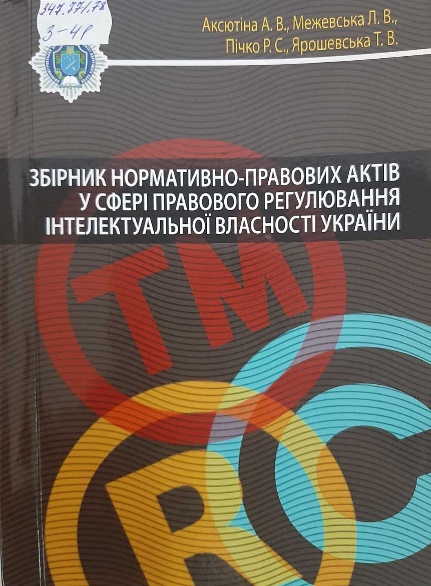 Збірник нормативно-правових актів у сфері правового регулювання інтелектуальної власності України містить законодавчі та нормативні акти, які регулюють відносини у сфері інтелектуальної власності, тобто закріплені законом права на результат інтелектуальної діяльності в промисловій, науковій, художній, виробничій та інших галузях. 
Для студентів вищих навчальних закладів юридичного профілю, професійних юристів, і всіх тих, хто цікавиться проблемами інтелектуальної власності в Україні.
Мороз В. П. Механізм застосування адміністративної відповідальності за невиконання судових рішень : монографія / В. П. Мороз. - Дніпро : Видавець Біла К. О., 2021. - 160 с.
Монографію присвячено комплексному та системному аналізу нормативно-правової бази та наявних наукових джерел та визначає сутність та особливості застосування адміністративної відповідальності до визначених суб’єктів, за невиконання судових рішень, а також окреслює напрями вдосконалення чинного законодавства в даній сфері, з урахуванням позитивного міжнародного досвіду.
В результаті проведеного дослідження сформульовано ряд наукових положень, висновків, пропозицій, що мають важливе теоретичне та практичне значення.
Монографія розрахована на курсантів, студентів і викладачів вищих навчальних закладів юридичного профілю, а також працівників органів Національної поліції і суду.
Затримання у кримінальному провадженні :  навч.  посіб.  /         А. В. Захарко [та ін.]. - Одеса :      ВД "Гельветика", 2021. - 224 с.
У навчальному посібнику на підставі чинного кримінального процесуального законодавства України та з урахуванням відомчих нормативно-правових актів з питань затримання особи у кримінальному провадженні, викладено відповідну процесуальну характеристику затримання особи.
Праця буде корисною для викладачів, науковців, юристів, адвокатів, працівників прокуратури, працівників суду і правоохоронних органів, здобувачів вищої освіти юридичних ВНЗ.
Кошелева О.О. Інноваційні технології в системі фізичного виховання студентів  ЗВО :  метод.  рек.  /          О. О. Кошелева, І. Т. Скрипченко. - Дніпро : Журфонд, 2021. - 48 с.
У методичній праці представлено характеристику та досвід використання інноваційних освітніх технологій в фізичному виховання студентів. 
Наведено організаційно-методичні особливості використання інтерактивних методів навчання для формування знань студентів з навчальної дисципліни «Фізичне виховання» та сучасних форм організації діяльності в системі позанавчальних занять
Крамаренко Ю.М. Інституційна спроможність правоохоронних органів у боротьбі із злочинною спільнотою, а також особами, які перебувають у статусах підвищеного злочинного впливу : метод. рек. /  Ю. М. Крамаренко, О. С. Скок, Т. В. Шевченко. -  Дніпро : ДДУВС, 2021. - 104 с.
Методичні рекомендації містять кримінологічну та кримінально-правову характеристику організованої злочинності. В роботі визначено основні тенденції в існуванні організованих злочинних спільнот та інституційні можливості правоохоронних органів України щодо боротьби з ними.
 Призначено для слідчих та працівників інших органів та підрозділів правоохоронних органів, які здійснюють боротьбу з кримінальними правопорушеннями вчиненими злочинними спільнотами, а також особами, які перебувають у статусах підвищеного злочинного впливу
Березняк В.С. Ювенальна превенція : курс лекцій /                 В. С. Березняк, В. Г. Хашев . - Київ : Алерта, 2021. - 134 с.
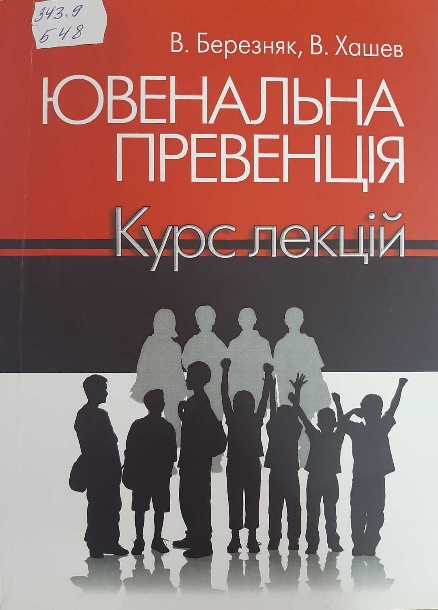 У курсі лекцій розглянуто шість тем, які розділені відповідно до тематичного плану курсу, що включають лекції з питань профілактичної діяльності підрозділів ювенальної превенції, дитячої злочинності.
Видання розраховано на науковців, викладачів, аспірантів (ад’юнктів), студентів (курсантів) ВНЗ, у яких готують правників національної поліції України, а також на всіх тих, хто цікавиться розвитком кримінологічної науки.
Єремєєва І.А. Теорії цивілізацій та міжнародні конфлікти : підручник / І. А. Єремєєва. - Дніпро : ДДУВС, 2021. - 144 с.
Підручник розроблено відповідно до вимог рівня знань теорії та практики міжнародних відносин та фахових компетентностей спеціальності 291 «Міжнародні відносини, суспільні комунікації та регіональні студії». Навчальне видання призначено для здобувачів вищої освіти бакалаврського рівня й магістрів, що вивчають міжнародні відносини, та всіх, хто цікавиться проблемами світової політики, цивілізаціології та конфліктології.
Блінова Г.О. Інформаційне забезпечення підрозділів ювенальної превенції Національної поліції України : наук.-практ. рек. / Г. О. Блінова, С. О. Прокопов. - Дніпро : ДДУВС, 2021. - 64 с.
Розглядаються можливості, напрями та основні вимоги щодо використання інформаційних ресурсів єдиної інформаційної системи Міністерства внутрішніх справ та державних електронних інформаційних ресурсів органів публічної влади, соціальних мереж в роботі підрозділів ювенальної превенції Національної поліції.
Розраховано для використання курсантами, працівниками органів публічної влади, практичними співробітниками підрозділів ювенальної превенції, науково-педагогічними працівниками та здобувачами вищої освіти.
Виявлення і розслідування окремих видів злочинів у сфері службової та професійної  діяльності, учинених організованими групами і злочинними організаціями : метод. рек. / Д. Б. Санакоєв [та ін.]. - Дніпро : ДДУВС, 2021. - 60 с.
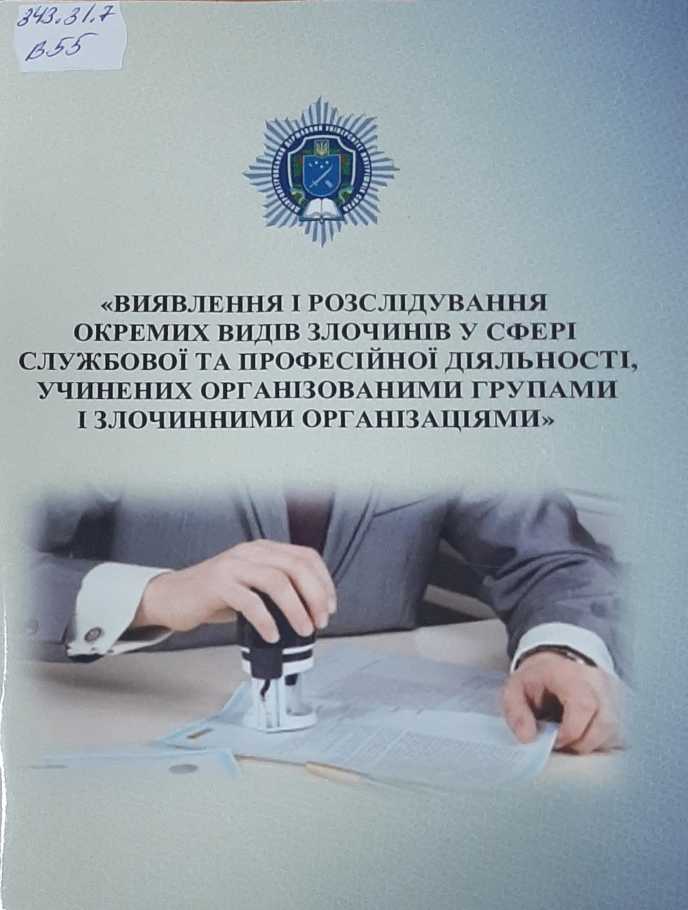 Надано кримінально-правову кваліфікацію та алгоритм дій працівників підрозділів стратегічних розслідувань Національної поліції щодо виявлення та розслідування окремих видів злочинів у сфері службової та професійної діяльності, учинених організованими групами і злочинними організаціями.
Для працівників підрозділів стратегічних розслідувань Національної поліції, курсантів та викладачів ЗВО МВС.
Виявлення та розслідування окремих видів злочинів у сфері господарської діяльності, учинених організованими групами і злочинними організаціями : метод. рек. / Д. Б. Санакоєв [та ін.]. - Дніпро : ДДУВС, 2021. - 60 с.
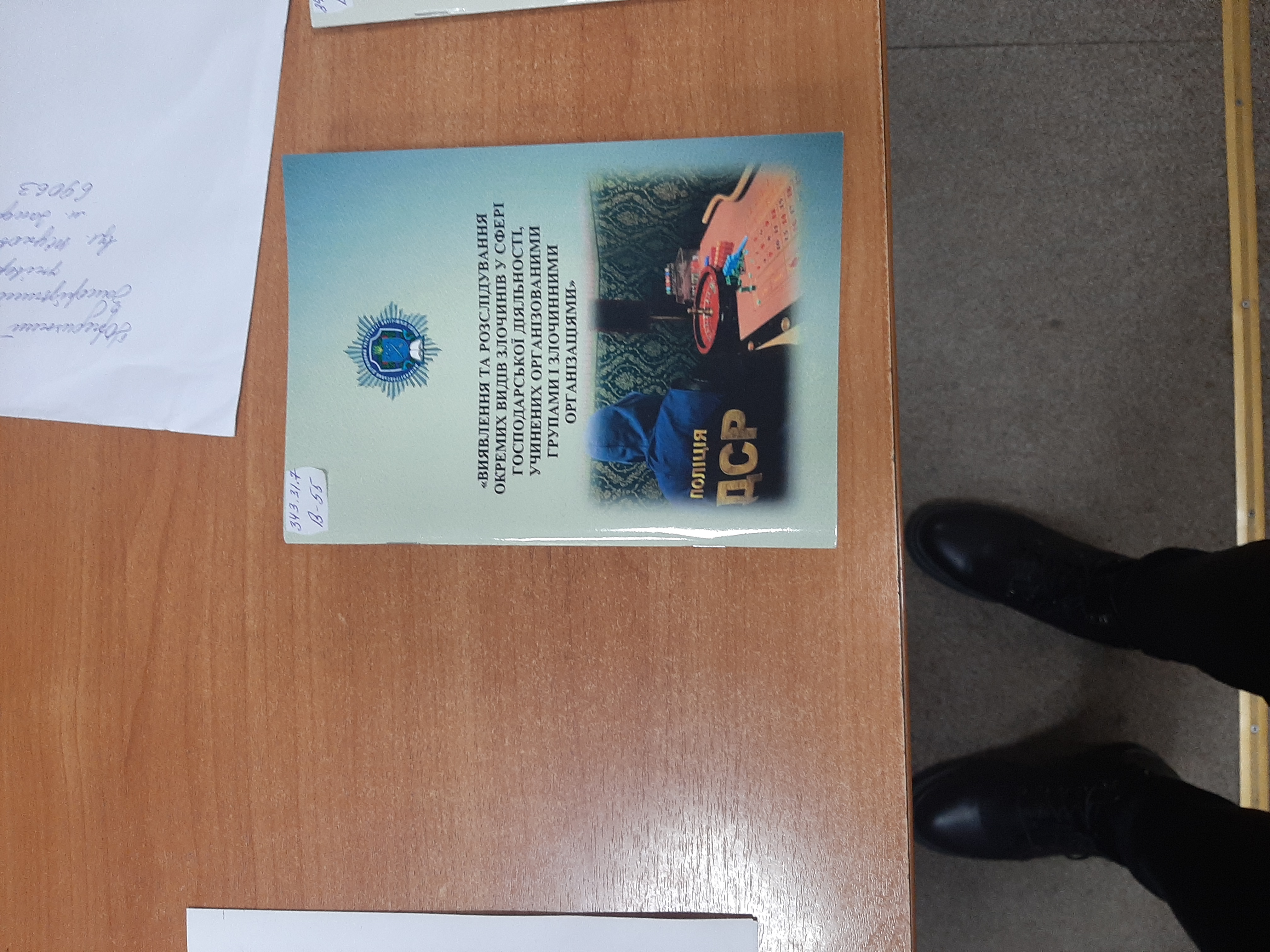 Надано кримінально-правову кваліфікацію та алгоритм дій працівників підрозділів стратегічних розслідувань Національної поліції щодо виявлення та розслідування окремих видів злочинів у сфері господарської діяльності, учинених організованими групами і злочинними організаціями.
Для працівників підрозділів стратегічних розслідувань Національної поліції, курсантів та викладачів ЗВО МВС.
Основи розслідування легалізації (відмивання) доходів, одержаних злочинним  шляхом : метод. рек. / Д. Б. Санакоєв [та ін.]. - Дніпро : ДДУВС, 2021. - 60 с.
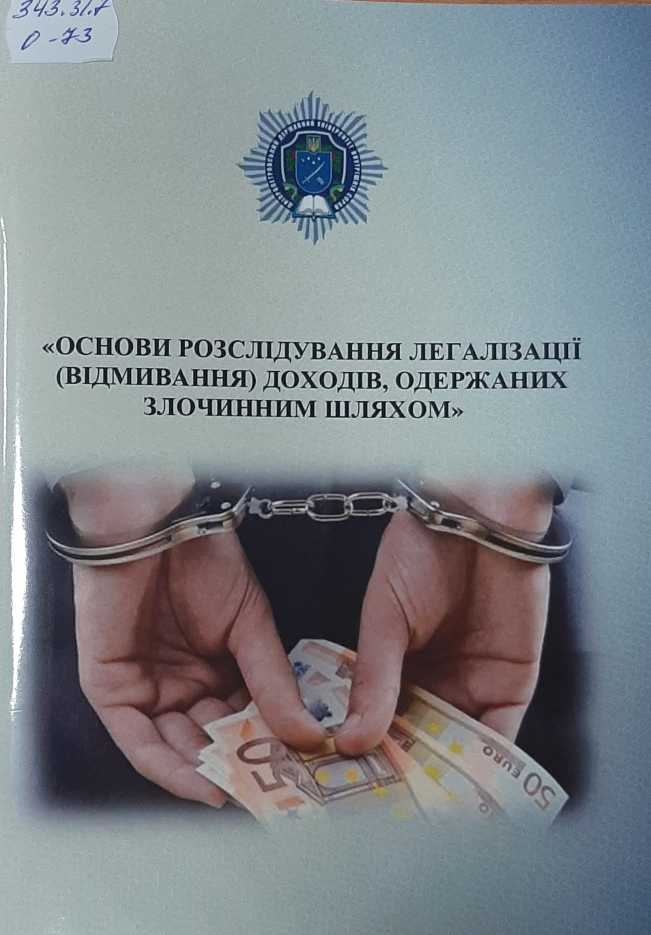 Надано кримінально-правову кваліфікацію та алгоритм дій працівників підрозділів стратегічних розслідувань Національної поліції щодо виявлення та розслідування легалізації (відмивання) доходів, одержаних злочинним шляхом.
Для працівників підрозділів стратегічних розслідувань Національної поліції, курсантів та викладачів ЗВО МВС.
Гаркуша В.В. Діяльність поліції щодо оформлення матеріалів адміністративних правопорушень у сфері безпеки дорожнього  руху :  навч.  посіб. /           В. В.  Гаркуша,  Р. Ю.  Молчанов,          М. О. Шевяков. - Дніпро : ДДУВС, 2021. - 120 с.
У навчальному посібнику з урахуванням змін і доповнень до чинного законодавства розглянуто питання діяльності поліції під час здійснення провадження у справах про адміністративні правопорушення у сфері безпеки дорожнього руху.
Для курсантів, слухачів вищих навчальних закладав зі специфічними умовами навчання, які здійснюють підготовку поліцейських та практичних працівників Національної поліції.
Крамаренко Ю.М. Практичне використання іноземного досвіду в боротьбі з організованими злочинними групами, злочинними організаціями або злочинною  спільнотою : метод. рек. / Ю. М.  Крамаренко,  О. С. Скок,              Т. В. Шевченко. – Дніпро : ДДУВС, 2021. - 72 с.
Методичні рекомендації містять узагальнення та аналіз міжнародного та іноземного досвіду боротьби з організованими злочинними групами, злочинними організаціями або злочинною спільнотою. В роботі визначено основні підходи, що застосовуються в діяльності правоохоронних органів ЄС та інших країн щодо боротьби із організованою злочинністю. 
Методичні рекомендації призначено для слідчих та працівників інших підрозділів правоохоронних органів, які беруть участь у розкритті злочинів учинених організованими групами, злочинними організаціями, злочинними спільнотами, а також особами, які перебувають у статусах підвищеного злочинного впливу.
Практикум завдань для штабних навчань : практикум / кол. авт.: кер. кол. авт. А. Г. Гаркуша. - Дніпро: ДДУВС, 2021. - 148 с.
Практикум підготовлений у відповідності до методичних рекомендацій щодо організації та проведення комплексних штабних навчань. Рукопис дозволяє набути практичних навичок застосування кримінально-процесуального законодавства під час вирішення задач, а також поглибити знання та розуміння сутності кримінального судочинства.
Призначений для курсантів, слухачів, студентів закладів вищої освіти юридичного напрямку підготовки.
Господарське право : навч. практикум / К. Р. Резворович [та ін.]. - Дніпро : Видавець Біла К.О., 2021. - 507 с.
Навчальний практикум підготовлено відповідно до програми навчальної дисципліни «Господарське право» Дніпропетровського державного університету внутрішніх справ та на основі положень Господарського кодексу України. Практикум призначений для відпрацювання та закріплення знань, які здобувачі вищої освіти отримали під час теоретичного вивчення матеріалів навчальної дисципліни «Господарське права України».
Практикум розраховано на здобувачів вищої освіти та викладачів закладів вищої освіти, які можуть використовувати навчальне видання як робочий зошит.
Конституційне право : метод. рек. для підготовки курсових робіт / В. О. Боняк [та ін.]. - Дніпро: ДДУВС, 2021. - 116 с.
Методичні рекомендації розроблено відповідно до програми навчальної дисципліни «Конституційне право» для курсантів, які навчаються за спеціальністю 262 «Правоохоронна діяльність» у закладах вищої освіти системи МВС України.
Кримінальне право (загальна частина)  : навч. посіб. / О. С. Скок [та ін.] ; ред. С. А. Шалгунова. - 2-ге вид. - Дніпро : ДДУВС, 2021. - 328 с.
Навчальний посібник «Кримінальне право (Загальна частина)» містить виклад двадцяти основних тем з даної навчальної дисципліни, відповідно до робочої навчальної програми. 
Видання розраховано на здобувачів вищої освіти юридичного профілю та спеціальності правоохоронної діяльності, ад’юнктів (аспірантів), викладачів та науковців.
Соціально-гуманітарні дисципліни як теоретичний конститутивний складник у процесі підготовки сучасного фахівця : кол. моногр. / О. В.  Халапсіс  [та  ін.];  ред. О. В. Халапсіс. - Дніпро : Інновація, 2021. - 144 с.
У колективній монографії розглянуто актуальні проблеми соціально-гуманітарних (філософських, історичних, філологічних) дисциплін в контексті їх значення для підготовки висококваліфікованих фахівців юридичних спеціальностей. Особливу увагу приділено дидактичним та методологічним прийомам їх викладання для здобувачів вищої освіти.
Монографія адресована викладачам вищих навчальних закладів, а також усім, кого цікавить актуальні проблеми соціально-гуманітарних дисциплін та методики їх викладання.
Актуальні дослідження правових та економічних процесів в контексті євроінтеграції : матеріали Всеукр. наук.-практ. конф. здоб. вищ. освіти (м. Дніпро, 2 червня 2021 р.) / Дніпропетровський державний університет внутрішніх справ. - Дніпро : ДДУВС, 2021. - 244 с.
Збірник містить матеріали науково-практичного семінару, в якому взяли участь науковці, викладачі, курсанти, здобувачі закладів вищої освіти та працівники наукових установ України, а також практичні працівники правоохоронних органів. Тематика публікацій охоплює теоретичні та практичні проблеми криміналістики та судової експертизи.
Матеріали семінару можуть бути використані у науково-дослідній роботі та у навчальному процесі спеціалізованих закладів вищої освіти, а також у законотворчості та правоохоронній діяльності.
Забезпечення рівних прав та можливостей жінок і чоловіків в Україні: сучасні досягнення та перспективи : матеріали Міжнар. наук.- практ. конф. присвяч. 25 річн. пройняття Конституції України та 30-й річн. проголош. незалеж. України (м. Дніпро, 10-11 червня 2021 р.) / Дніпропетровський державний університет внутрішніх справ. - Дніпро : ДДУВС, 2021. - 320 с.
Збірник містить матеріали однойменної міжнародної науково-практичної конференції, участь у якій взяли представники міжнародних організацій, вчені, працівники органів публічної влади, громадських організацій, а також докторанти, аспіранти та здобувані вищої освіти.
Публікації містять положення щодо з’ясування стану та визначення стратегічних напрямів державної політики забезпечення рівних прав та можливостей жінок і чоловіків у сучасних умовах, удосконалення законодавства та правозастосовної практики.
Для широкого кола фахівців, що цікавляться проблематикою гендерної рівності та правами людини.
Молодь і світова співпраця : матеріали ІІІ Всеукр. англомов. наук.-практ. конф. здобувачів вищ. освіти (м. Дніпро, 15 квітня 2021 р.) / Дніпропетровський державний університет внутрішніх справ. - Дніпро : ДДУВС, 2021. - 231 с.
Збірник містить матеріали III Всеукраїнської англомовної науково-практичної конференції, в якій взяли участь здобувачі вищої освіти з різних міст України. Тематика доповідей охоплює широке коло актуальних проблем міжнародної діяльності молоді.
Матеріали науково-практичної конференції можуть бути використані для розроблення підручників та посібників, які б передбачали достатню мовну підготовку здобувачів вищої освіти, слухачів магістратури та ад’юнктури.
Актуальні дослідження правових та економічних процесів в контексті євроінтеграції : матеріали Всеукр. наук.-практ. конф. здоб. вищ. освіти (м. Дніпро, 2 червня 2021 р.) / Дніпропетровський державний університет внутрішніх справ. - Дніпро : ДДУВС, 2021. - 244 с.
Збірник містить матеріали Всеукраїнської науково-практичної конференції «Актуальні дослідження правових та економічних процесів у контексті євроінтеграції», в якій взяли участь ад’юнкти (аспіранти, здобувані), слухачі магістратури, курсанти та студенти закладів вищої освіти України. Тематика публікацій охоплює найбільш актуальні проблеми юриспруденції та економіки.
Матеріали конференції можуть бути використані в науково-дослідній роботі та навчальному процесі спеціалізованих закладів вищої освіти України, зокрема слугувати підґрунтям для подальших наукових розвідок у відповідних галузях.
Верховенство права: доктрина і практика в умовах сучасних світових викликів : матеріали Міжнарод. наук.-практ. конф. (м. Дніпро, 25 лютого 2021 р.) / Дніпропетровський державний університет внутрішніх справ. - Дніпро : ДДУВС, 2021. - 328 с.
Збірник містить матеріали однойменної науково-практичної конференції, у якій взяли участь науковці, викладачі та здобувані вищих навчальних закладів і наукових установ України та зарубіжжя.
Матеріали конференції можуть бути використані в науково-дослідній роботі та в освітньому процесі спеціалізованих ЗВО, а також у законотворчості та правоохоронній діяльності.
Матеріали попубліковано у авторській редакції.
Проблеми формування громадянського суспільства в Україні: 30 років незалежності : матеріали Всеукраїнськ. наук.-практ. конф. (м. Дніпро, 19 травня 2021 р.) / Дніпропетровський державний університет внутрішніх справ. - Дніпро : ДДУВС, 2021. - 264 с.
Збірник містить матеріали Всеукраїнської науково-практичної конференції «Проблеми формування громадянського суспільства в Україні: 30 років незалежності», у роботі якої взяли участь науково-педагогічні працівники, докторанти, аспіранти (ад’юнкти), студенти і курсанти вищих навчальних закладів України, працівники практичних підрозділів Національної поліції України.
Матеріали науково-практичної конференції можуть бути використані в науково-дослідницькій роботі та навчальному процесі юридичних закладів вищої освіти, а також у юридичній практиці.
Науковий вісник Дніпропетровського державного університету внутрішніх справ : наук. журнал. Вип. № 1 (110), 2021 / Дніпропетровський державний університет внутрішніх справ. - Дніпро : ДДУВС, 2021. - 372 с.
Журнал включено до категорії «Б» переліку наукових фахових видань України, в яких можуть публікуватися результати дисертаційних робіт на здобуття наукових ступенів доктора і кандидата наук (юридичні науки) (додаток 4 до наказу МОН України від 28.12.2019№ 1643)
Видання індексується в міжнародних базах даних «Index Copernicus» та «Crossref».